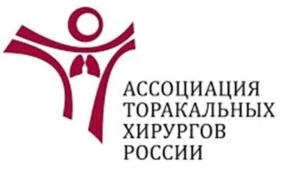 Национальные клинические рекомендации: гнойный медиастинит ( проект )
д.м.н., профессор Чикинев Ю.В.
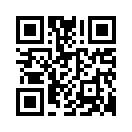 Определение заболевания или состояния (группы заболеваний или состояний)
Медиастинит - асептический или микробный воспалительный процесс в клетчатке средостения с острым либо хроническим течением (Абакумов М.М., 2004).
Определение
Нисходящий некротизирующий медиастинит – это острый гнойный процесс в клетчатке средостения, развивающийся в следствие прогрессирования гнойного заболевания на шее.
1.2 Этиология и патогенез заболевания или состояния (группы заболеваний или состояний)
Первичный медиастинит
Основные причины первичного медиастинита, как правило, травматические воздействия на грудную клетку или повреждения пищевода различной этиологии.
ранения и повреждения пищевода
осложнения послеоперационного периода после вмешательств на органах шеи, грудной клетки
Синдром Бурхаве
Классическая картина синдрома Бурхаве характеризуется разрывом нижней левой стенки пищевода с развитием пневмогидроторакса слева и пищеводно-плевральным свищем слева с развитием  эмпиемы плевры. Однако, в ряде случаев, повреждения медиастинального листка плевры не происходит, дефект стенки пищевода реализуется в средостение, что ведет к инфицированию клетчатки средостения и развитию медиастинита.
другие причины перфорации пищевода
Вторичные медиастиниты
встречаются в 2-3 раза чаще, чем первичные, и развиваются при проникновении в средостение инфекции контактным путем, гематогенным или лимфогенным путями из первичных очагов.
Гнойный процесс распространяется из челюстно-лицевой области и ЛОР-органов
Факторы, приводящие к картине медиастинита
Имеются анатомо-физиологические особенности обуславливающие патогенез острого медиастинита
Сообщение с фасциальными пространствами шеи
Отсутствие естественных анатомических преград
Жировая клетчатка 
Абсорбирующие поверхности 
Подвижность органов 
Рефлексогенные зоны 
Колебания внутригрудного давления
Вышеперечисленные факторы способствуют быстрому распространению инфекционного процесса связано с участием анаэробной, зачастую одонтогенной флоры, которая характеризуется газообразованием.
Эпидемиология заболевания или состояния (группы заболеваний или состояний)
Острый медиастинит встречается у обоих полов, однако значительно чаще у мужчин, чем у женщин, в соотношении 6:1. Хотя в литературе приводятся исключения, большинство случаев острого медиастинита происходит на 3-5 десятилетиях жизни. Влияние возраста на уровень смертности подтверждено рядом исследований, с незначительными различиями в первые два десятка лет и значительными после пятого десятилетия жизни
Особенности кодирования заболевания или состояния (группы заболеваний или состояний) по Международной статистической классификации болезней и проблем, связанных со здоровьем
Коды МКБ-10
J 85.3- абсцесс средостения
J98.5 - болезни средостения, не классифицированные в других
Классификация заболевания или состояния по Иванову А.Я. (1959) (группы заболеваний или состояний)
По распространенности
По локализации
По течению можно выделить 2 типа нисходящих медиастинитов (Endo S.)
I тип – флегмона клетчаточных пространств шеи;
IIa тип – флегмона клетчаточных пространств шеи и передний нисходящий медиастинит;
IIb тип – флегмона клетчаточных пространств шеи и нисходящий панмедиастинит ;
IIc тип – флегмона клетчаточных пространств шеи и нисходящий задний медиастинит;
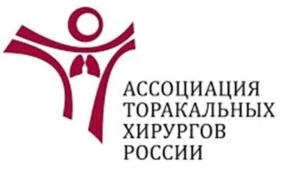 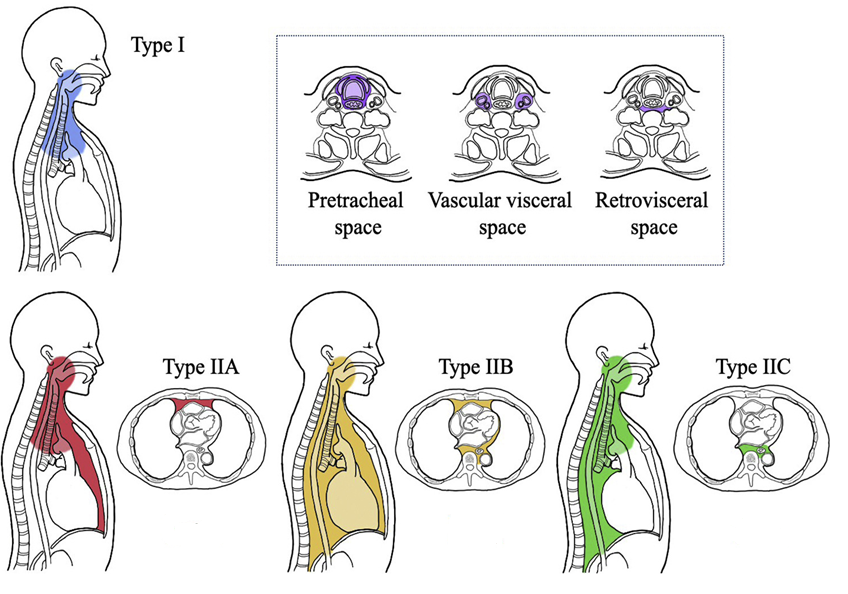 Клиническая картина заболевания или состояния (группы заболеваний или состояний)
1.	Болевой синдром
2.	Интоксикационный синдром

Клиническая картина зависит от следующих факторов
Предшествующая патология развития флегмоны (ОРВИ, зубная боль, травматическое воздействие, хирургические или инвазивные диагностические вмешательства, наличие образований в заинтересованной области  
Уровень убедительности рекомендации В
Коморбидность пациента 
Уровень убедительности рекомендации С
Давность заболевания 
Уровень убедительности рекомендации А
Сроки оказания медицинской помощи
 Уровень убедительности рекомендации А
Диагностика заболевания или состояния (группы заболеваний или состояний) медицинские показания и противопоказания к применению методов диагностики
Жалобы и анамнез
Болевой синдром
Пациенты жалуются на интенсивную боль в груди, шее, между лопаток. 
Боль усиливается при смене положения тела, движении, кашле, глубоком дыхании, проглатывании.
Интоксикационный синдром
Большой объем жировой клетчатки, которая богато пронизана сетью сосудов, которая создает большую абсорбирующую поверхность. Это приводит к быстрому развитию очень выраженного интоксикационного синдрома
Синдром системного воспалительного ответа 
T  - < 36.0 или > 38.0 С
Частота пульса - > 90 в 1 минуту
Частота дыхательных движений > 24 в 1 минуту
Лейкоциты < 4*109/л или > 12*109/л, 
Палочкоядерный сдвиг > 10%
Физикальное обследование
Пальпация в яремной вырезке, на шее, по ходу сосудисто-нервного пучка, поколачивание по грудине и остистым отросткам грудных позвонков, все это существенно усиливает боль.
     
Уровень убедительности рекомендации С
Локальные симптомы медиастинита
Симптом Иванова – боль или усиление боли при пальпации и смещении сосудисто-нервного пучка на шее 
Симптом Рутенберга-Ревуцкого – усиление боли при смещении трахеи
Симптом Герке – усиление боли при запрокидывании головы
Симптом Равича-Щербо (югулярный симптом) – глубокое втяжение в яремной вырезке при глубоком дыхании
Симптом Штейнберга – ригидность длинных мышц спины рефлекторного характера
Компрессионный симптом – появление боли в груди при поколачивании по пяткам вытянутых ног при горизонтальном положении больного
Лабораторные диагностические исследования
Общий анализ крови с формулой
Биохимический анализ крови с обязательной оценкой показателей почечной функции
Исследование системы гемостаза
Группа крови, Rh-принадлежность
Микроскопия раневого экссудата
Бакпосев с чувствительностью к антибиотикам интраоперационно из раны
Уровень убедительности рекомендации С
Инструментальные диагностические исследования
ЭКГ
Фиброэзофагогастроскопия

Уровень убедительности рекомендации С
Рентгеновские методы
Уровень убедительности рекомендации А
Лечение включает медикаментозную и немедикаментозную терапию, диетотерапию, обезболивание, медицинские показания и противопоказания к применению методов лечения
Консервативное лечение

Только в рамках предоперационной подготовки условиях ОРИТ
Хирургическое лечение
Залог благоприятного прогноза у пациента с острым медиастинитом кроется в адекватном и своевременном дренировании средостения.
Дренирование только верхнего этажа средостения возможно в случае достоверного подтверждения распространения инфекции только на данную область (результаты МСКТ)
 (Уровень убедительности рекомендации С)

Дренирование только нижнего этажа средостения допускается в случае достоверного подтверждения распространения инфекции только на данную область (результаты МСКТ)   
(Уровень убедительности рекомендации С)
Хирургическое лечение
В случае, когда у хирурга нет данных об обширности и распространении патологического процесса на клетчатку средостения, при появлении признаков нарастания интоксикации, признаках распространения гнойного процесса при ревизии ранее выполненных доступов на шее, отсутствии  возможности оценить это в послеоперационном периоде (отсутствие МСКТ) целесообразно выполнить дренирование нижнего этажа средостения
 (Уровень убедительности рекомендации С)

Показания к дренированию переднего, заднего или обоих отделов средостения выставляются по результатам МСКТ или интраоперационной ревизии с оценкой распространенности процесса.
(Уровень убедительности рекомендации С)
Доступы для дренирования средостенияВнеплевральные доступы
Комментарий: наиболее безопасный, простой и эффективный способ взять под контроль инфекционный процесс в любом отделе средостения. Этот доступ легко воспроизводим и повторяем и общими хирургами, не имеющими или имеющими небольшой опыт работы в плевральных полостях и на органах грудной клетки в любой МО, имеющей хирургическое отделение и операционную. Контрольная МСКТ назначается при подозрении на прогрессирование инфекционного процесса.
Доступы для дренирования средостения Трансплевральные доступы
Комментарий: эти доступы возможны в специализированных торакальных хирургических отделениях, в МО, имеющих  торакоскопическую стойку.

NB! Стернотомия и доступ по Насилову категорически неприменимы для дренирования средостения при медиастините.
Доступы для дренирования средостения Трансплевральные доступы
Торакотомия, Торакоскопия

Комментарий: чаще выполняется доступ через правую плевральную полость. Целесообразнее выполнять торакоскопическое вмешательство. 

Доступ преследует цель широкого раскрытия медиастинальной плевры для обеспечения санации средостения. Должен быть применим только торакальными хирургам.

Нужно помнить, что выполнение данного доступа может отсрочить время достижения толерантности пациента к эвакуации на специализированный этап лечения
Доступы для дренирования средостения Внеплевральные доступы
Косая цервикотомия с обеих сторон. 
Дренажи (двухпросветные) устанавливаются в переднее верхнее и заднее верхнее средостения. 
Ориентир для переднего средостения – задняя поверхность грудины.
Ориентир для заднего средостения – пищевод с установленным в него зондом.
Трансхиатальный доступ. Дренаж устанавливается в нижний этаж средостение через пищеводное отверстие диафрагмы.
Ориентир – пищевод с установленным в него зондом.
Доступы для дренирования средостения Внеплевральные доступы
Субксифоидальный доступ – дренаж устанавливается в переднее нижнее средостение.
Ориентир для переднего средостения – задняя поверхность грудины

Комментарий: при этом доступе рекомендуется выполнить резекцию мечевидного отростка с целью укорочения грудины, а соответственно уменьшения зоны для необходимого дренирования и профилактики ксифоидита и связанного с ним болевого синдрома
Послеоперационный период
По завершении операции и доставке пациента в отделение реанимации, все дренажи установленные в средостение подключаются к системе вакуум-аспирации.
Ирригацию жидкости (0,9% раствор хлорида натрия) сразу после операции следует начать во все дренажные системы, за исключением установленной в заднее нижнее средостение через трансхиатальный доступ. 
Ирригация в дренажи заднего нижнего средостения начинается с третьих суток послеоперационного периода.

Комментарий: это продиктовано рисками возможной неадекватной аспирации и протеканием инфицированного санирующего раствора из средостения в брюшную полость. К третьим суткам зона стояния дренажей отграничится от свободной брюшной полости и риски инфицирования брюшины в случае протечки минимизируются.
В случае использования трансплеврального доступа, нет ограничений по срокам начала ирригации
Послеоперационный период
Поэтапное и постепенное извлечение дренажей из верхнего средостения осуществляется с учетом клинико-лабораторной картины, характера и количества отделяемого по дренажам

Комментарий:  в зависимости от состояния раны, характера и количества отделяемого по дренажам, состояния пациента определяется скорость удаления дренажных систем (5 мм в сутки или 5 мм за трое суток). Самое главное, чтобы за подтянутым дренажом канал успевал закрыться и не оставалось недренированных пространств и полостей

На десятые сутки начинают постепенное извлечение дренажей из заднего нижнего средостения. После удаления дренажных систем по ходу канала устанавливаются выпускники из перчаточной резины.
Медицинская реабилитация и санаторно-курортное лечение, медицинские показания и противопоказания к применению методов медицинской реабилитации, в том числе основанных на использовании природных лечебных факторов
Профилактика и диспансерное наблюдение, медицинские показания и противопоказания к применению методов профилактики
Организация оказания медицинской помощи
По возможности помощь должна оказывается в МО, имеющих  специализированные торакальные хирургические отделения. 
В случае выполнения хирургического лечения в ином лечебном учреждении, пациент должен быть в ближайшее время при толерантности к транспортировке, переведен в такое МО. При невозможности это осуществить, необходимо организовать совместное ведение данного пациента с торакальным хирургом путем очных или заочных консультаций
Дополнительная информация (в том числе факторы, влияющие на исход заболевания или состояния
Существенное значение на течение и исход заболевания прежде всего влияют следующие факторы
Давность от момента заболевания
Генез 
Коморбидносить с такими заболеваниями как сахарный диабет, ожирение, иммунодефицитные состояния, прием ГКС
Адекватность дренирования очага инфекции, в том числе первичного очага
Алгоритм действий врачаТактика при подозрении на НМ
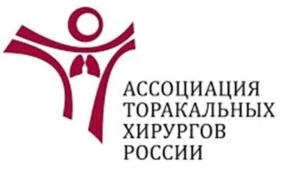 Алгоритм лечения НМ